Positieve gezondheid“het vermogen je aan te passen en je eigen regie te voeren in het licht      van de sociale, fysieke en emotionele uitdagingen van het leven.”
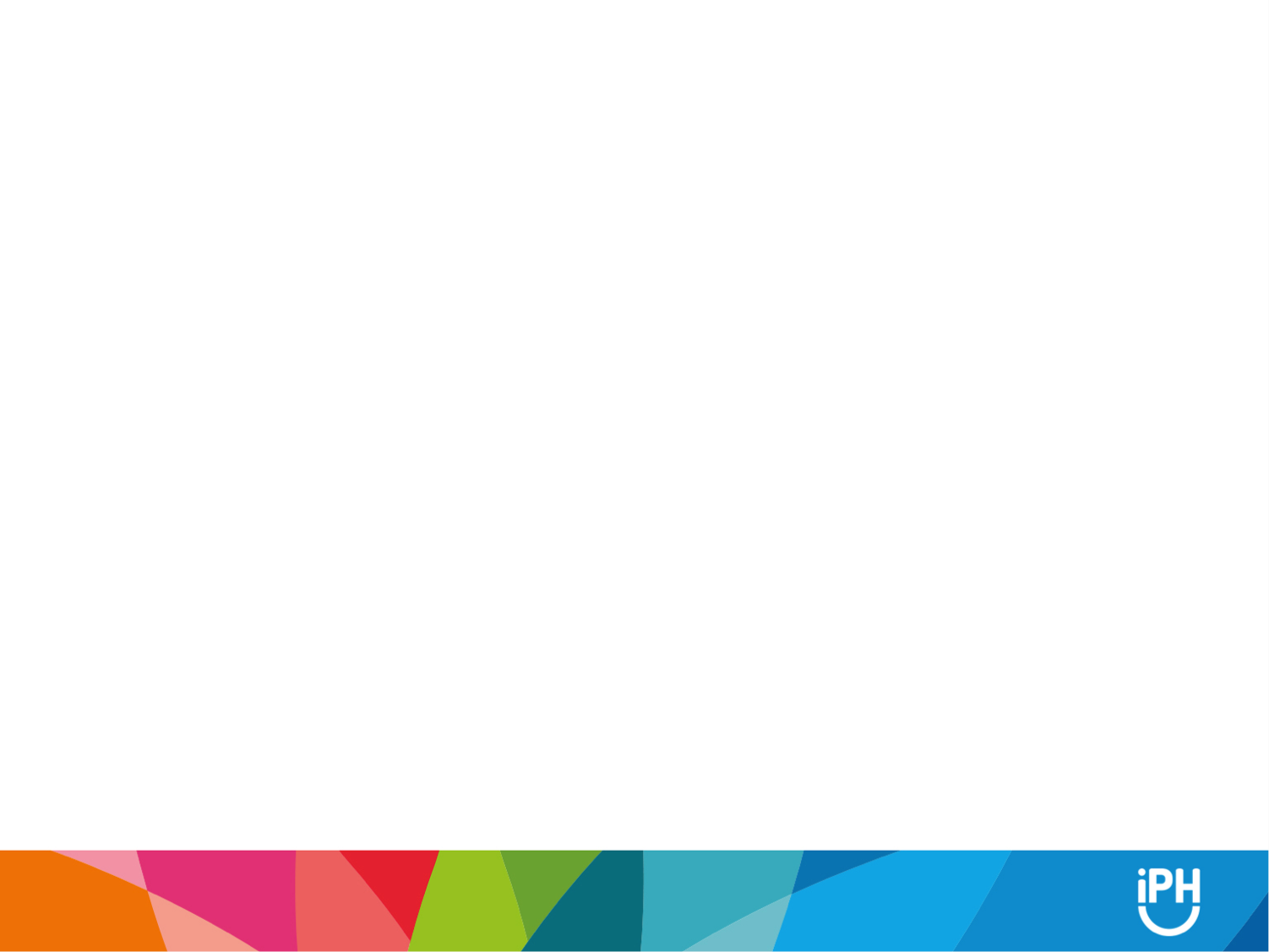 VISIE OP (BETAALBARE) ZORG IN DE TOEKOMST
-
DE
KOSTEN
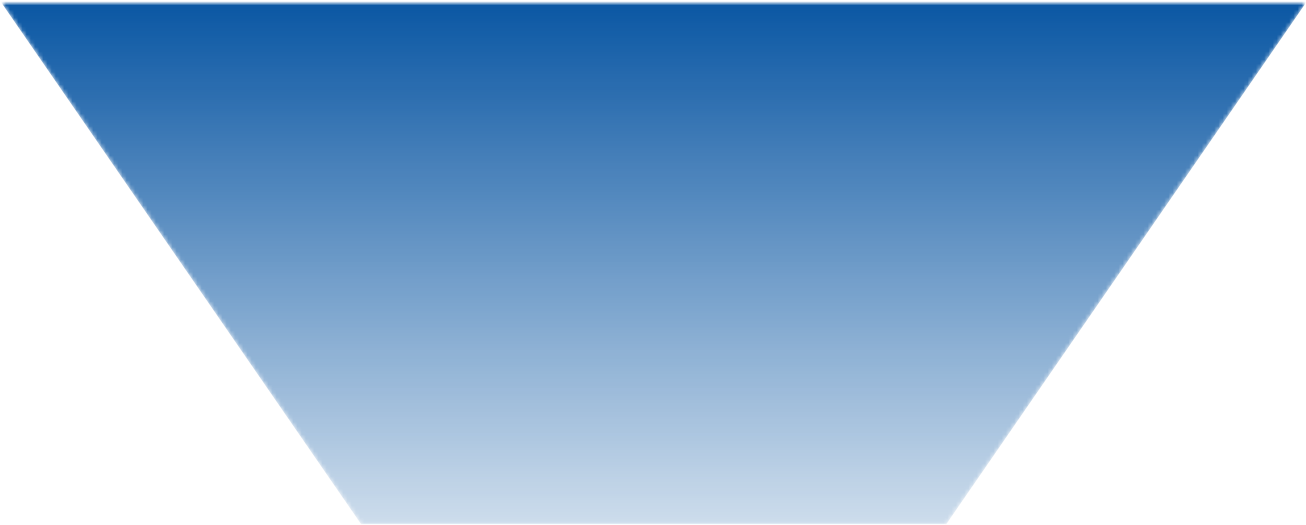 Ziekenhuis
GGZ
Care
Met
Tweede
lijn
zorgadvies
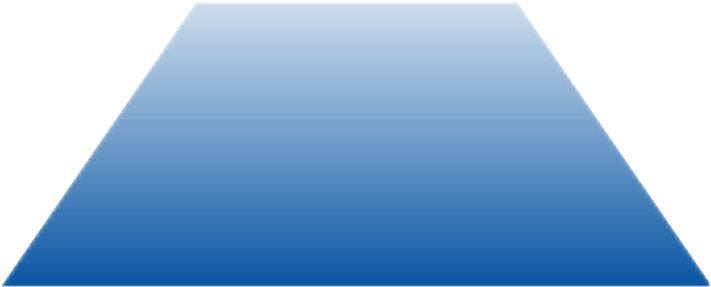 Lage drempel,
Geïntegreerde
dichtbij huis
eerste lijn
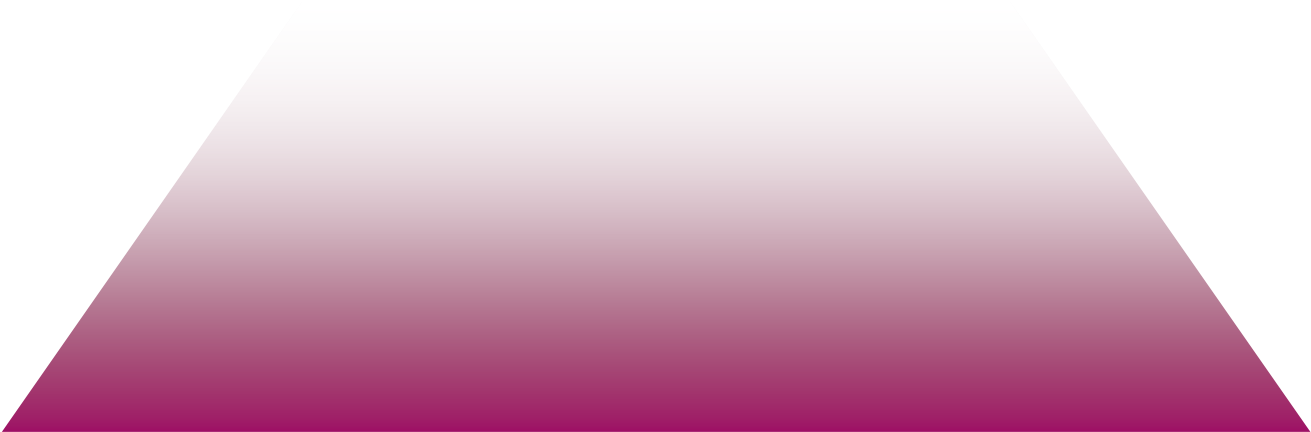 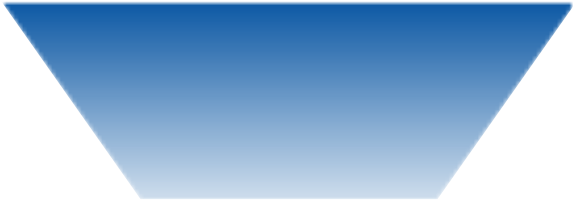 Geïntegreerde
eerste lijn
Veerkrachtig
en
betekenisvol
leven
Preventie
)
(
E
-
heal
th
&
preventie
Straks
Nu
Bron:
Menzis
, Bas
Leerink
, Raad van Bestuur
Positieve gezondheid  binnen TintenKaderbrief 2019:Vanuit Visie van Nussbaum en Huber vindt de Transformatie op inhoud plaatsspeerpunt is het integreren van ‘positieve gezondheid’. Doel om concept vanuit onze Visie toe te passen in alle strategische programma’s zoals‘Trots op je Werk’, collectieve activiteiten, HR-beleid en verder integreren in denken en doen.                       Hoe krijgen we Tinten in beweging?                       Wat hebben medewerkers hierin nodig?                       Welke acties zijn nodig op strategisch niveau?                       Wat zijn de risico’s en hoe kunnen we die voorkomen?
Focus op mens als geheel, veerkracht en betekenis
Brede blik                  :  Spinnenweb diagram
Het andere gesprek :  Wat is voor u echt belangrijk
                                        Wat zou u willen veranderen
Hoe ga je handelen :   Begeleiden of coachen van de persoon bij 
                                        de keuze die hij/ zij maakt



Sluit aan op presentietheorie en oplossingsgericht werken.

Spreken van een gezamenlijke taal 
Op Individueel niveau en op het gebied van leefbaarheid
Wat kan de waarde van deze benadering zijn:
In de positieve gezondheid zijn de principes van de Blue Zones en de Sence of Coherence opgenomen
Het raakt aan beweging, voeding, zingeving en sociale inbedding
Het helpt mensen overzicht te krijgen over hun leven: het te begrijpen
Het helpt mensen beetje bij beetje greep te krijgen op hun leven
-     Het spreekt mensen aan op wat voor hen belangrijk is. 

Positieve gezondheid  is het bevorderen van :

‘Veerkrachtig en betekenisvol leven……
  ……. In een gezondheid bevorderende omgeving!
Positieve Gezondheid  versus Zelfredzaamheid-Matrix
Conclusie: 

Twee elkaar aanvullende instrumenten in de interactie tussen cliënt en professional. ZRM objectief en normatief meetinstrument. MPG een subjectief gespreksinstrument. 
Niet inwisselbaar 
Kunnen goed naast elkaar gebruikt worden